CORRECTION : Page 24
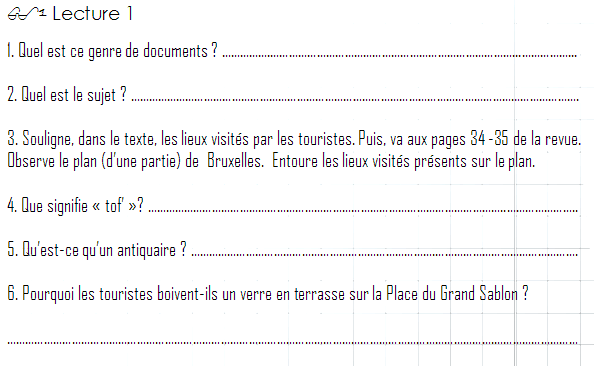 Un article (de journal)
Une visite de Bruxelles / Une promenade dans les rues de Bruxelles
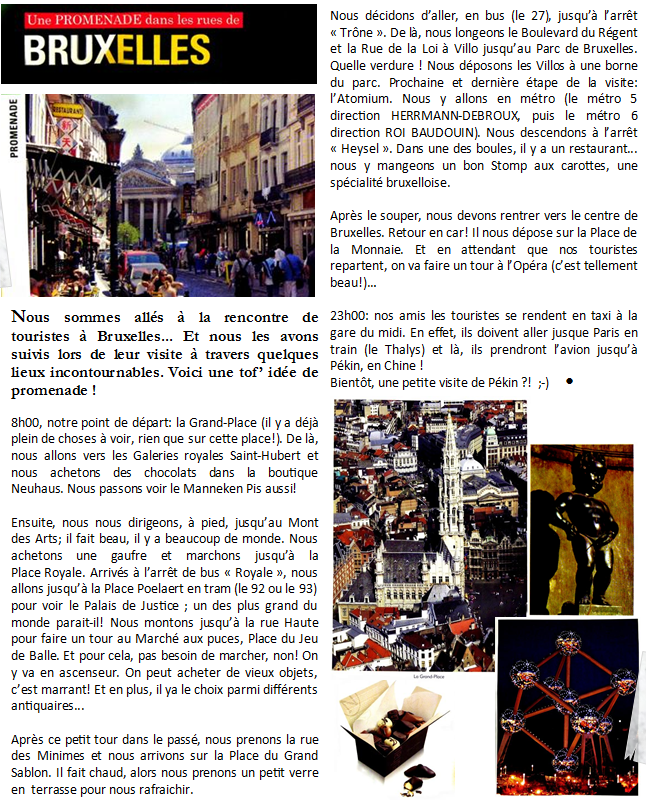 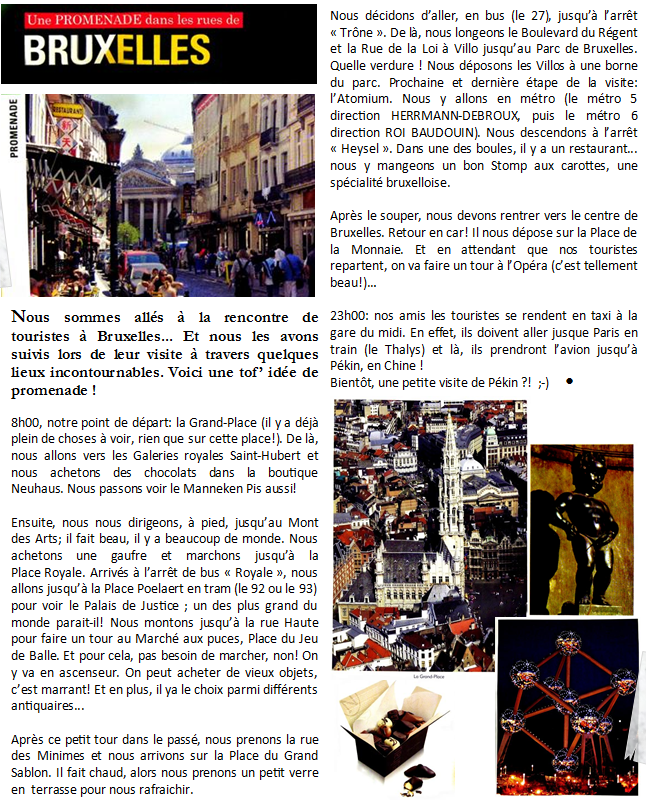 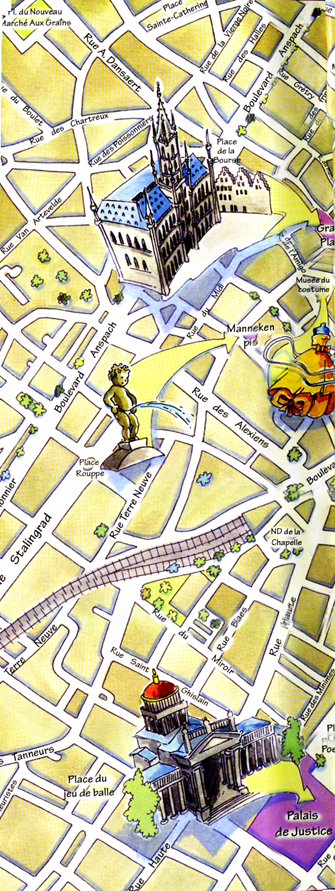 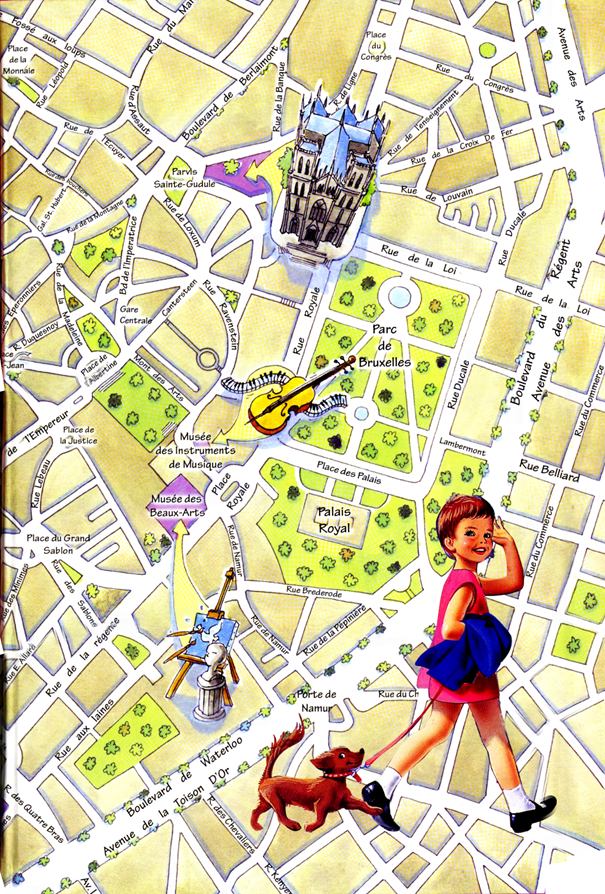 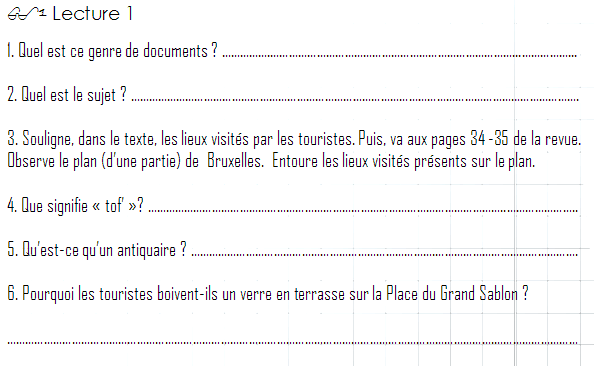 « super », « extra » …
un marchand de meubles et d’objets anciens
Ils boivent un verre pour se rafraichir parce qu’il fait chaud.
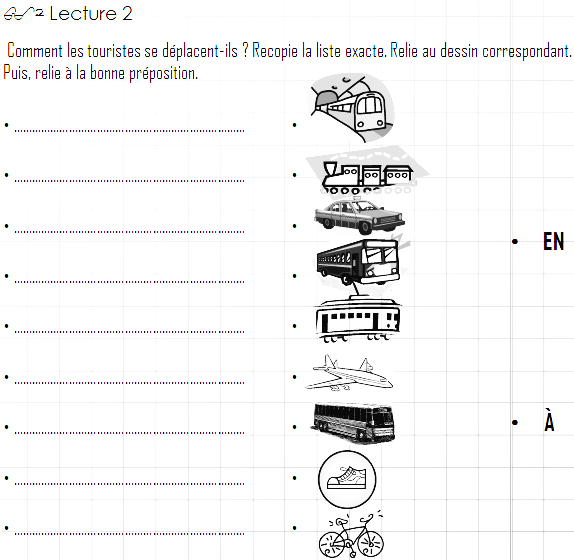 Les pieds
Le tram
Le bus
Le vélo
Le métro
Le car
Le taxi
Le train
L’avion
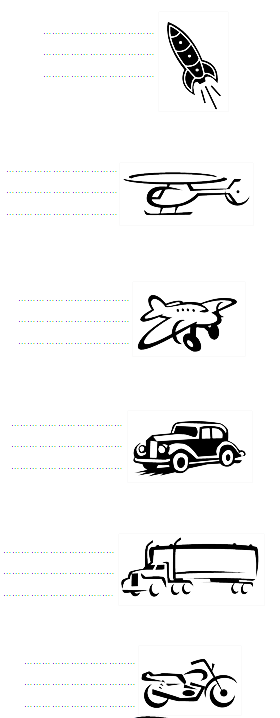 La fusée
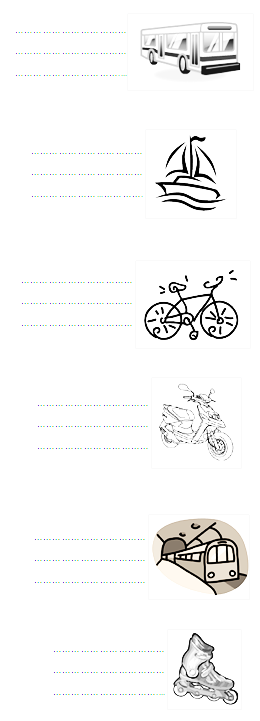 Le bus
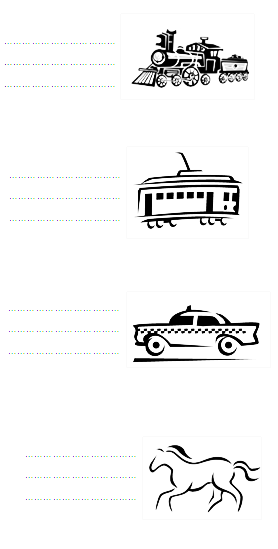 Le train
en fusée
en bus
en train
Le bâteau
L’hélicoptère
en bâteau
Le tram
en hélicoptère
en tram
le vélo
L’avion
à vélo
en avion
Le taxi
en taxi
Le scooter
La voiture
à scooter
en voiture
Le cheval
à cheval
Le métro
Le camion
en métro
en camion
Les rollers
La moto
à rollers
à moto